IBM Services
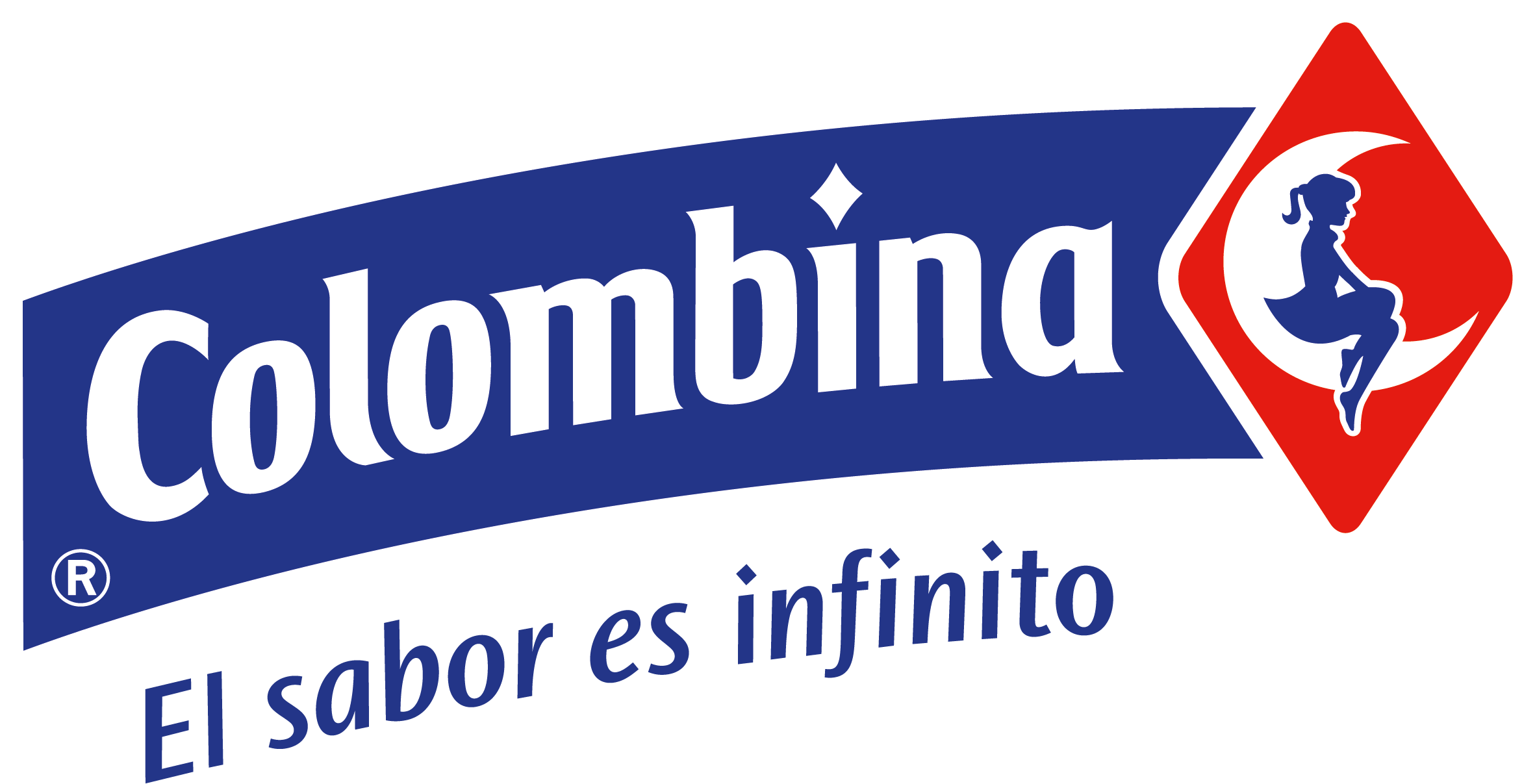 Consumer Products
How can food producers combine the right ingredients for business growth and customer delight?
Enables 12x faster plant planning and management reporting.
To boost its food brands, Colombina aims to empower its field sales teams to help retail clients find the optimal mix of products and best promotions to drive sales—a tough analytics challenge. 
To prepare for transformation, Colombina used IBM Rapid Move for SAP S/4HANA to slash the business downtime required to make the switch to SAP S/4HANA compared to a traditional conversion approach.
Colombina has laid the foundation for enhanced sales, inventory and logistics planning at speed and scale, ultimately enabling it to suggest optimal product mixes, boost sales and grow its brands.
Our work with IBM will empower us to optimize the inventories of hundreds of retail clients, helping both Colombina and its partners to boost sales and grow revenues.
Jesus Antonio Brand, CIO, Colombina
Solution Components:
SAP® BW/4HANA®, SAP S/4HANA®, SAP Analytics Cloud, SAP SuccessFactors®, SUSE Linux Enterprise Server for SAP Applications, SNP CrystalBridge® — The Data Transformation Platform, IBM® Power® Systems S822, IBM FlashSystem®, IBM Spectrum® Virtualize, IBM Global Financing, IBM HANA Impact Assessment, IBM Rapid Move for SAP S/4HANA, IBM Services®
Read the full story
[Speaker Notes: Client Name
Colombina S.A. 

Company Background
Headquartered in Cali, Colombia, Colombina is a global food company that aims to delight consumers with innovative, great-tasting products. Managing a large portfolio of fast-moving-consumer-goods brands, Colombina operates across Latin and North America, with manufacturing facilities in Colombia, Guatemala and Spain.

Business challenge
To boost its food brands, Colombina aims to empower its field sales teams to help retail clients find the optimal mix of products and best promotions to drive sales—a tough analytics challenge. 

The benefit
Colombina has laid the foundation for enhanced sales, inventory and logistics planning at speed and scale, ultimately enabling it to suggest optimal product mixes, boost sales and grow its brands.

Pull Quote
“Our work with IBM will empower us to optimize the inventories of hundreds of retail clients, helping both Colombina and its partners to boost sales and grow revenues.”
—Jesus Antonio Brand, CIO, Colombina

Solution components
IBM FlashSystem®
IBM Global Financing
IBM HANA Impact Assessment
IBM Power® Systems S822
IBM Rapid Move for SAP S/4HANA
IBM Services®
IBM® Spectrum® Virtualize
SAP Analytics Cloud 
SAP® BW/4HANA®
SAP S/4HANA®
SAP SuccessFactors®  
SNP CrystalBridge® — The Data Transformation Platform
SUSE Linux Enterprise Server for SAP Applications

Case study Link
https://www.ibm.com/case-studies/colombina-sa-services-sap-rapid-move]